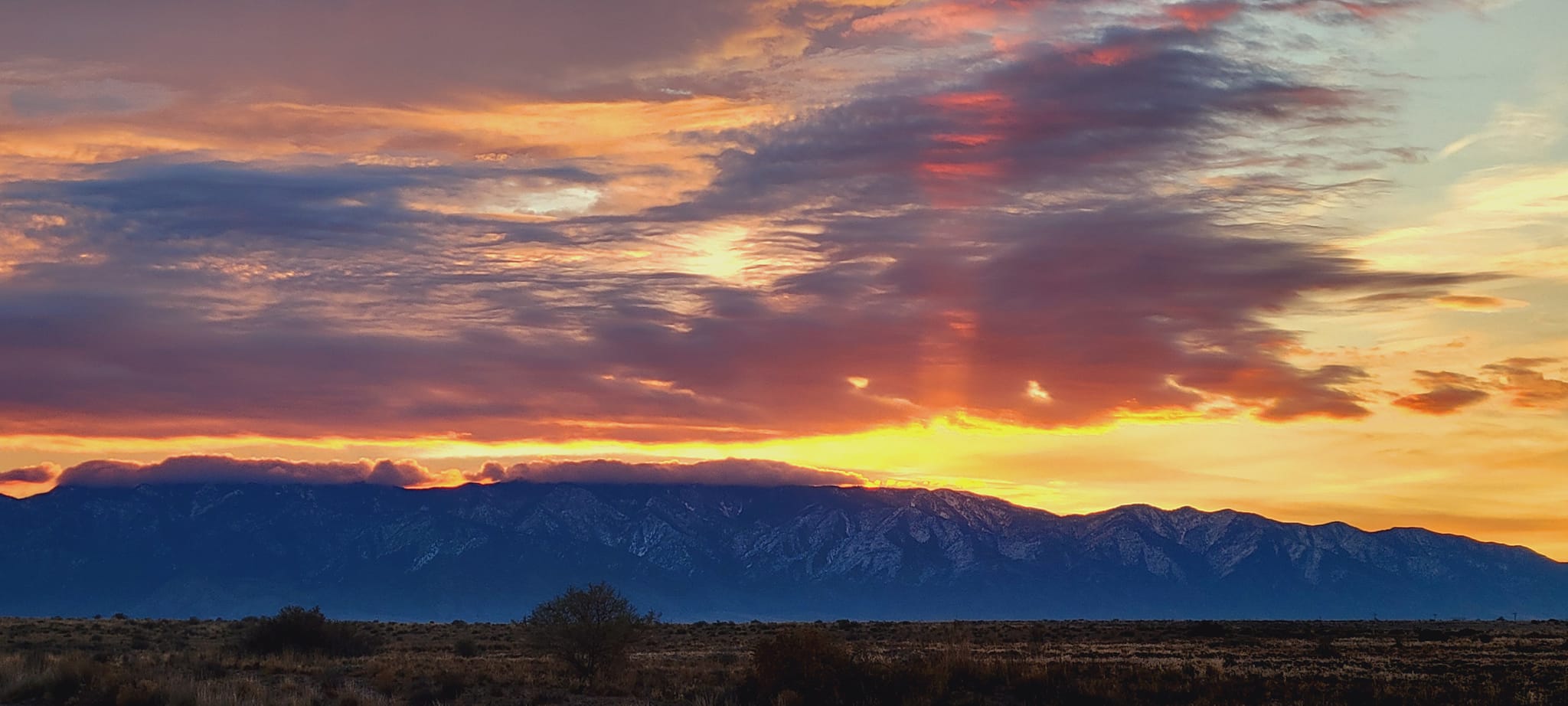 “If Your Brother Sins Against You”

Matthew 18:15-20
“If Your Brother Sins Against You”

“Your Brother”
1st John 4:4-6
1st Corinthians 5:9-13
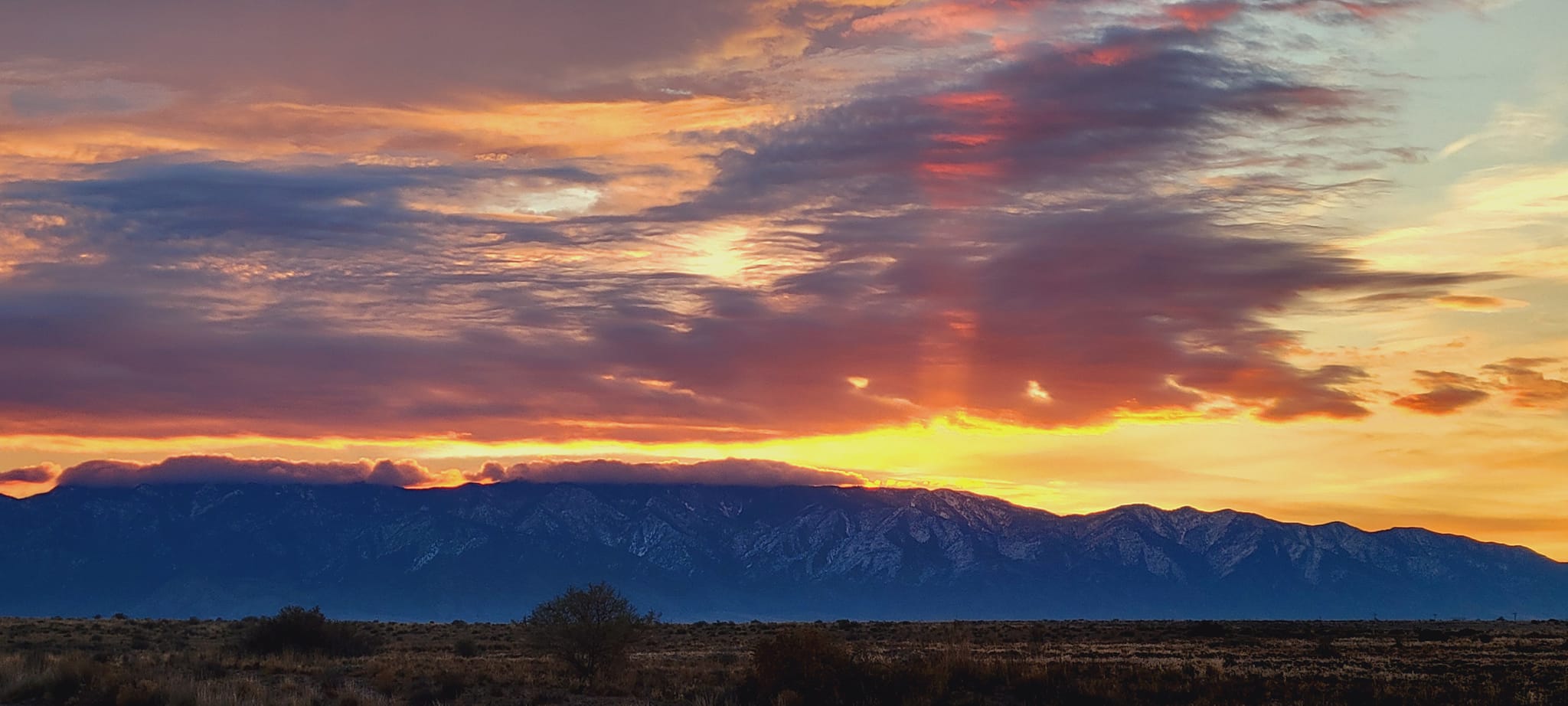 “If Your Brother Sins Against You”

“Sins”
1st John 3:4; 5:17
James 4:17
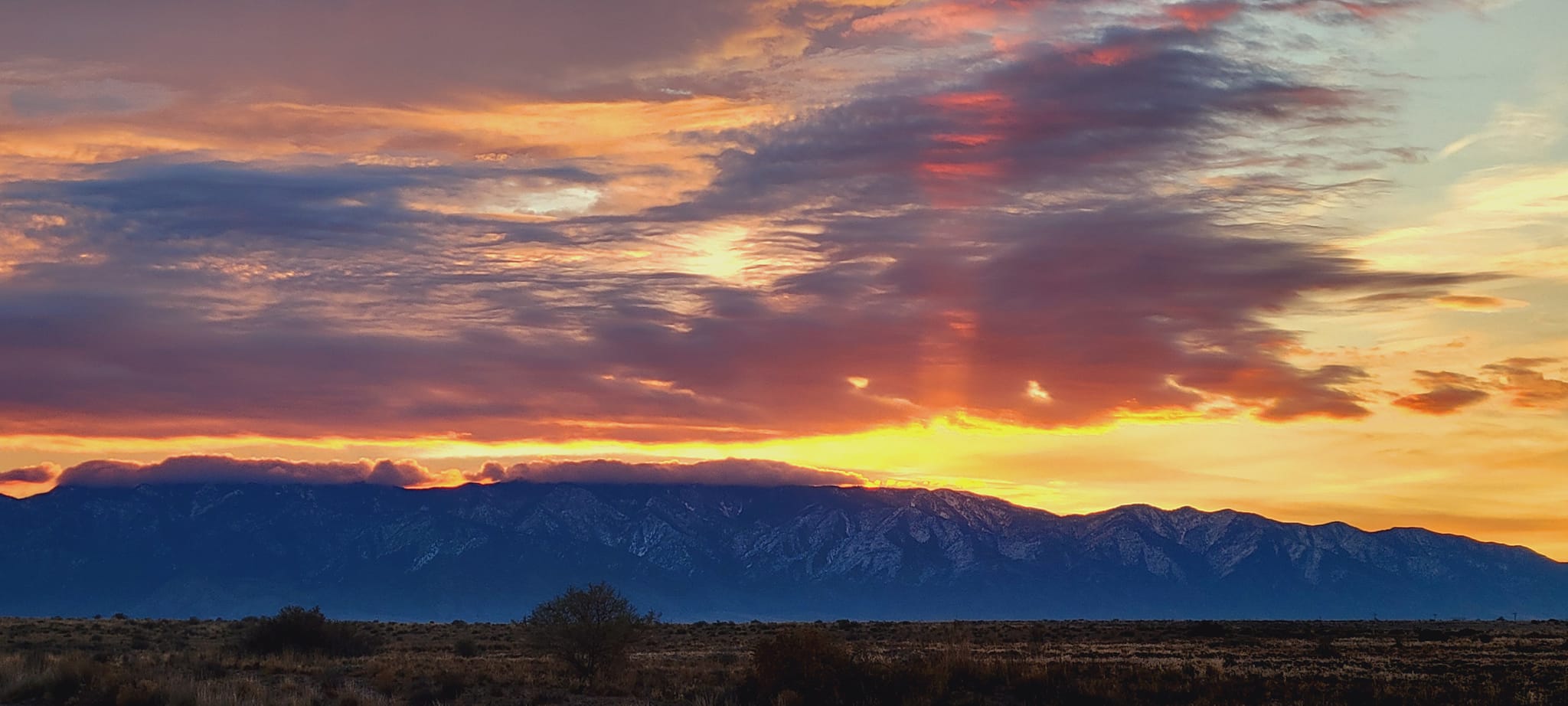 “If Your Brother Sins Against You”

“Against You”
Galatians 2:11-14
1st Timothy 5:19-20
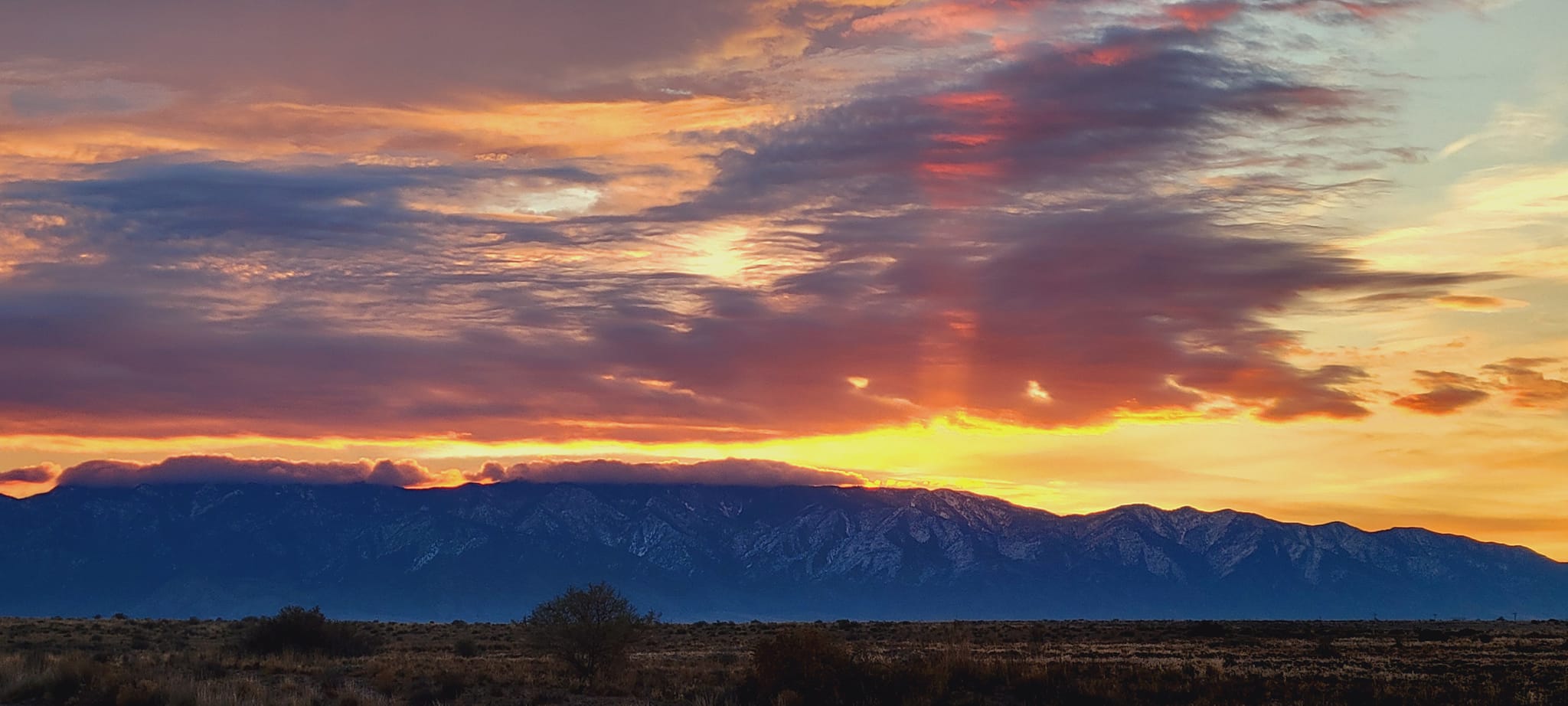 “If Your Brother Sins Against You”

“Tell Him His Fault”
Luke 17:3-4
Revelation 3:19
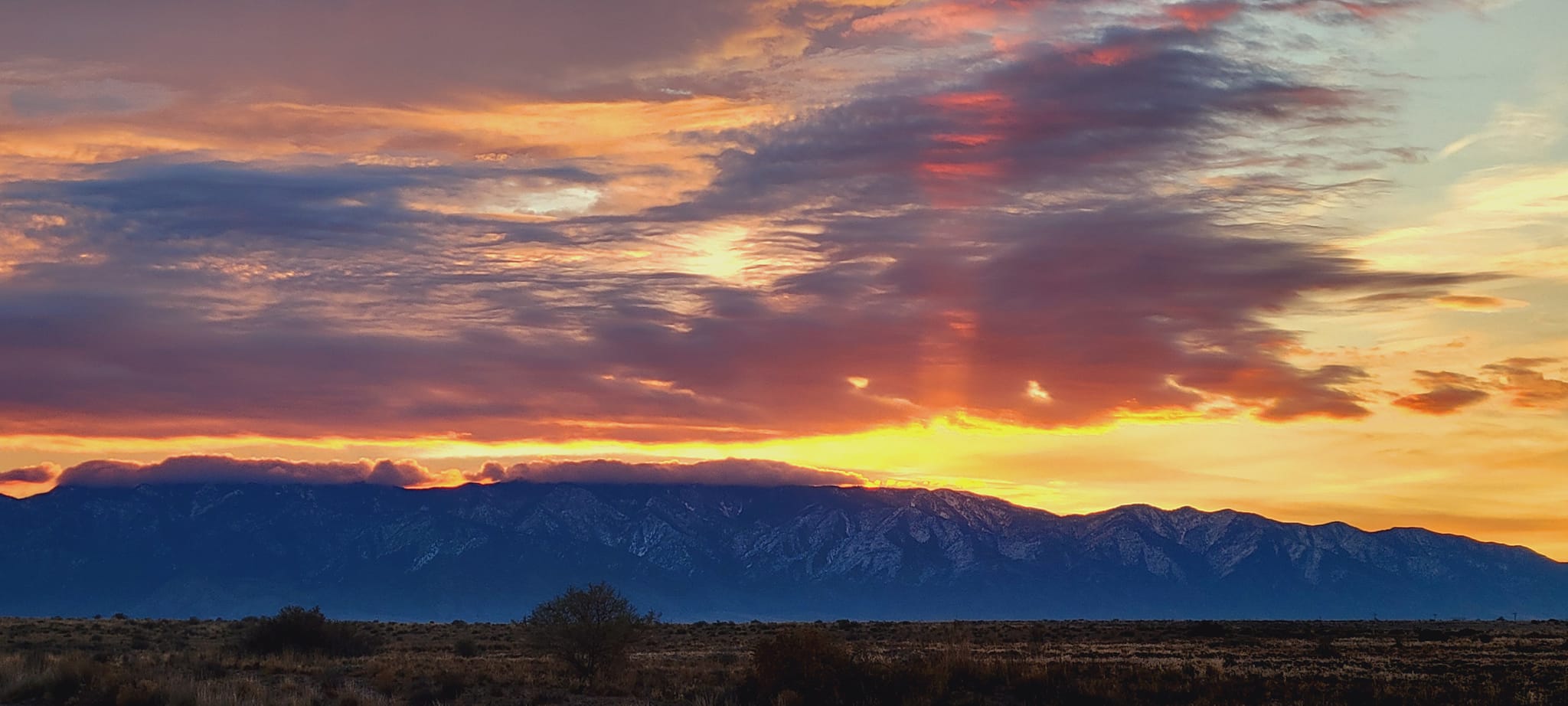 “If Your Brother Sins Against You”

“Between You and Him Alone”
Proverbs 26:20-22
1st Corinthians 6:1-8
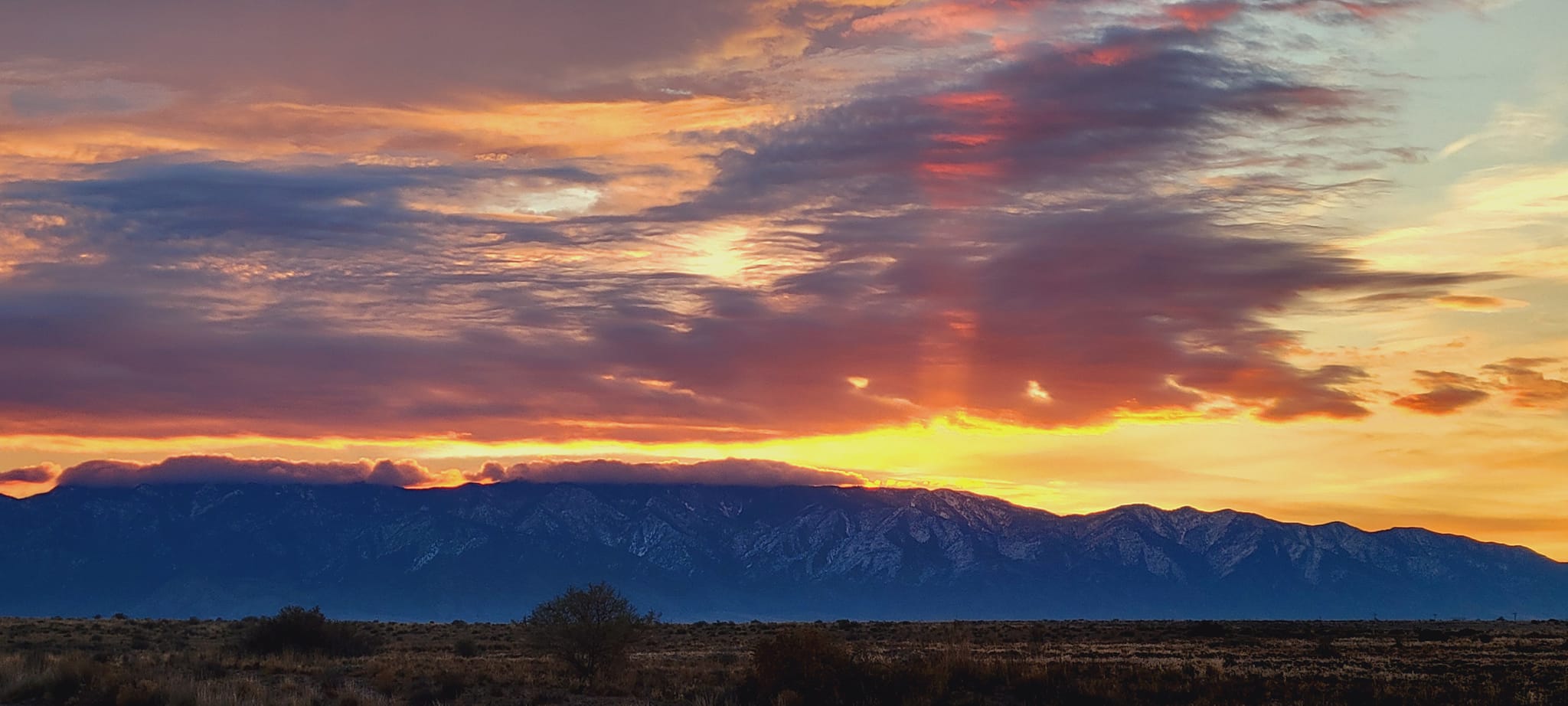 “If Your Brother Sins Against You”

“You Have Gained Your Brother”
Galatians 6:1
James 5:19-20
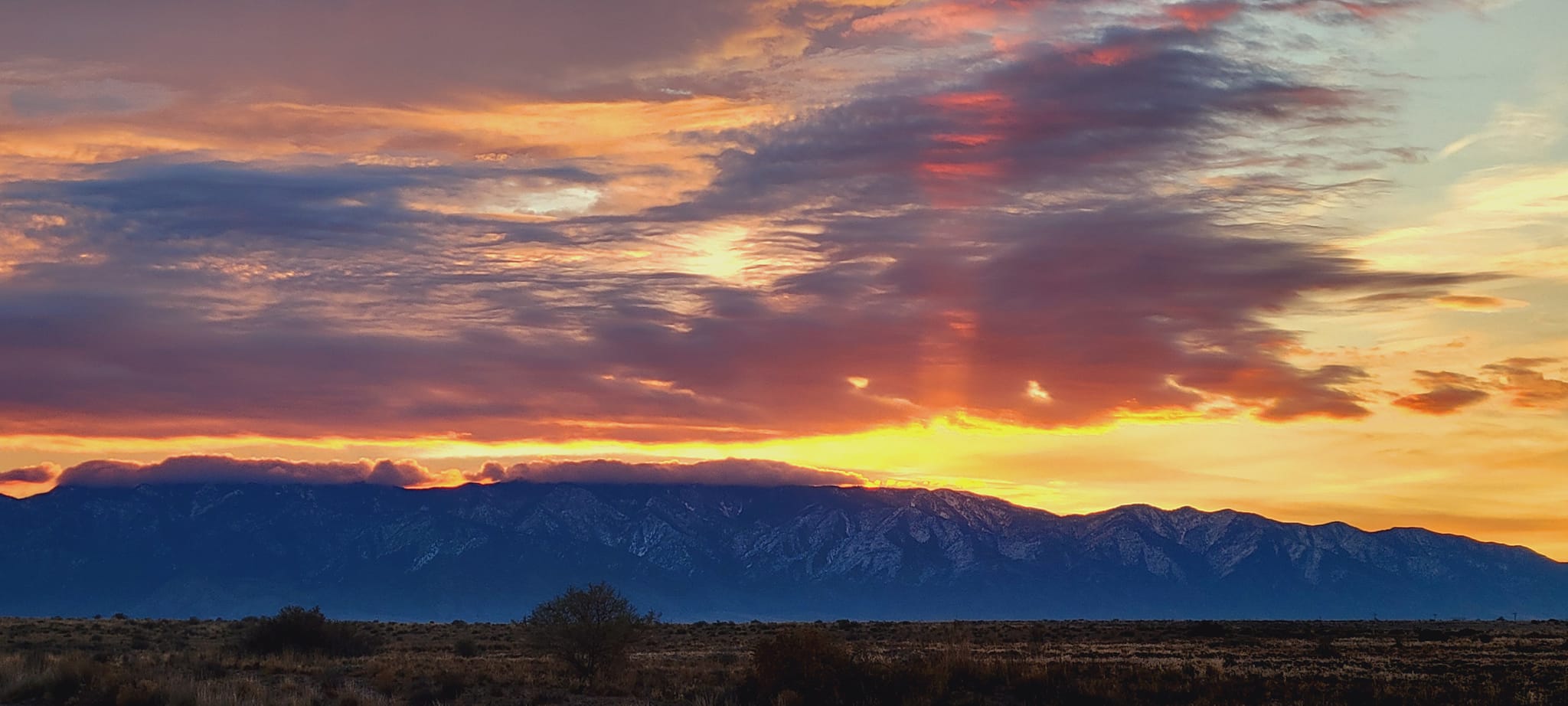 “If Your Brother Sins Against You”

“Two or Three”
Deuteronomy 19:15
1st Corinthians 5:4-5
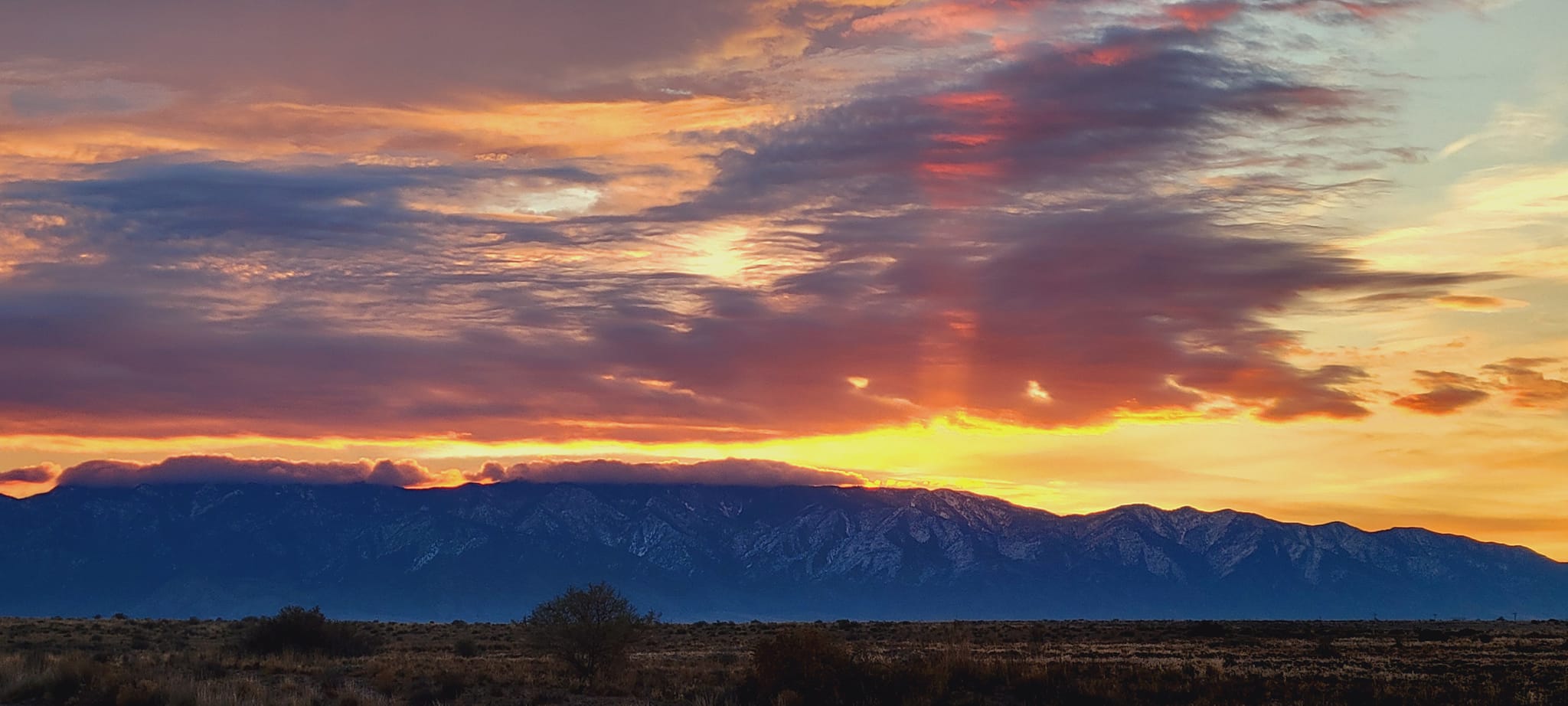 “If Your Brother Sins Against You”

“Let Him Be to You Like a Heathen”
2nd Thessalonians 3:6, 14-15
1st Corinthians 5:11
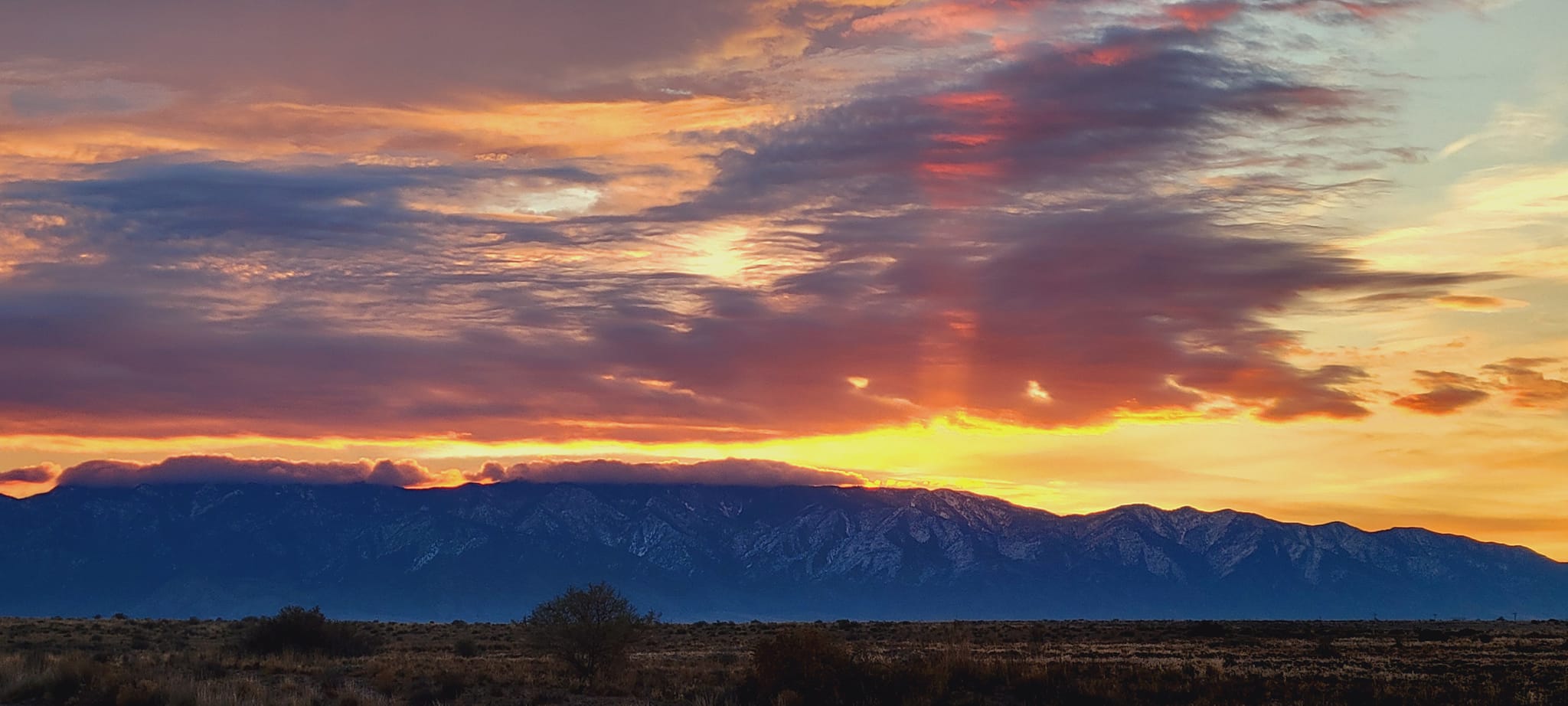 “If Your Brother Sins Against You”

Conclusion
Acts 3:19
Acts 8:22; 2:38
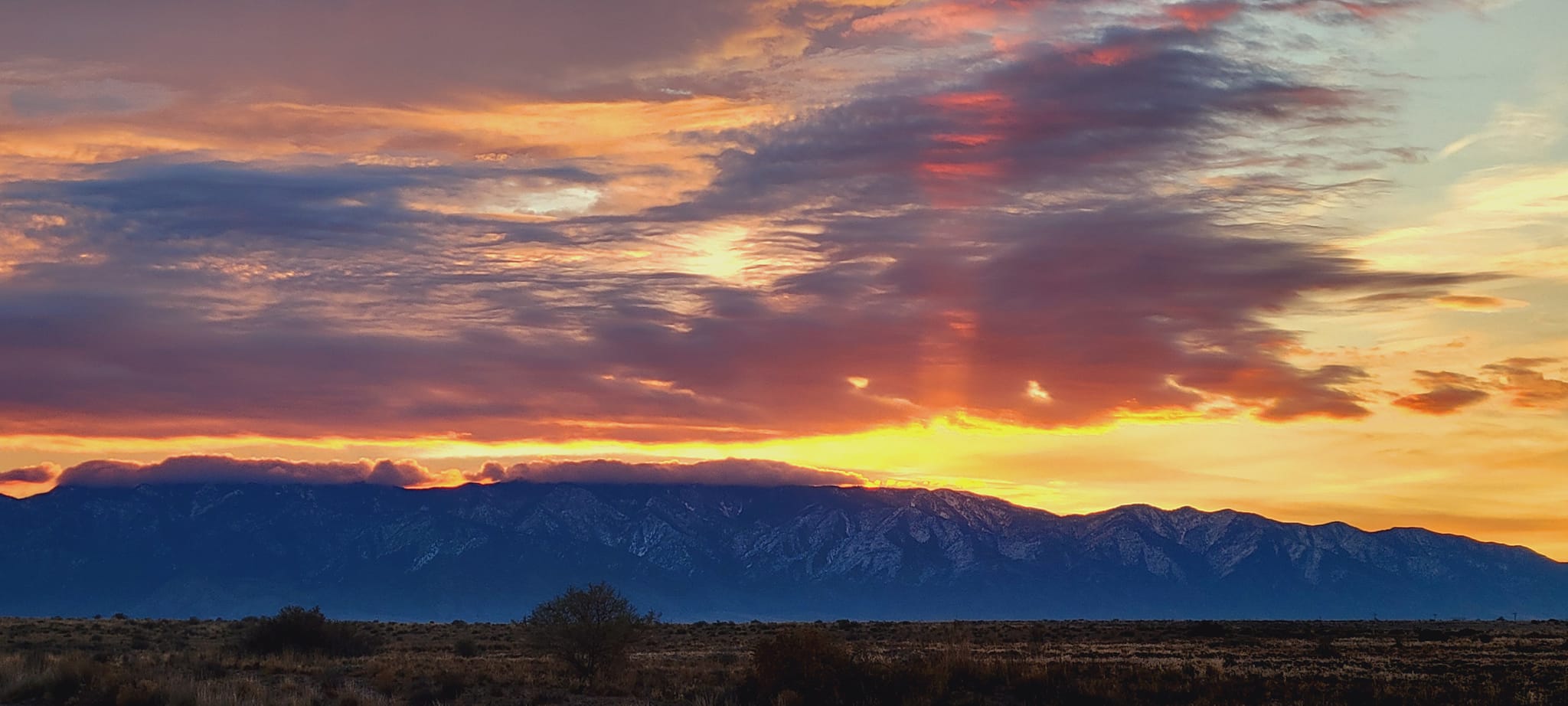